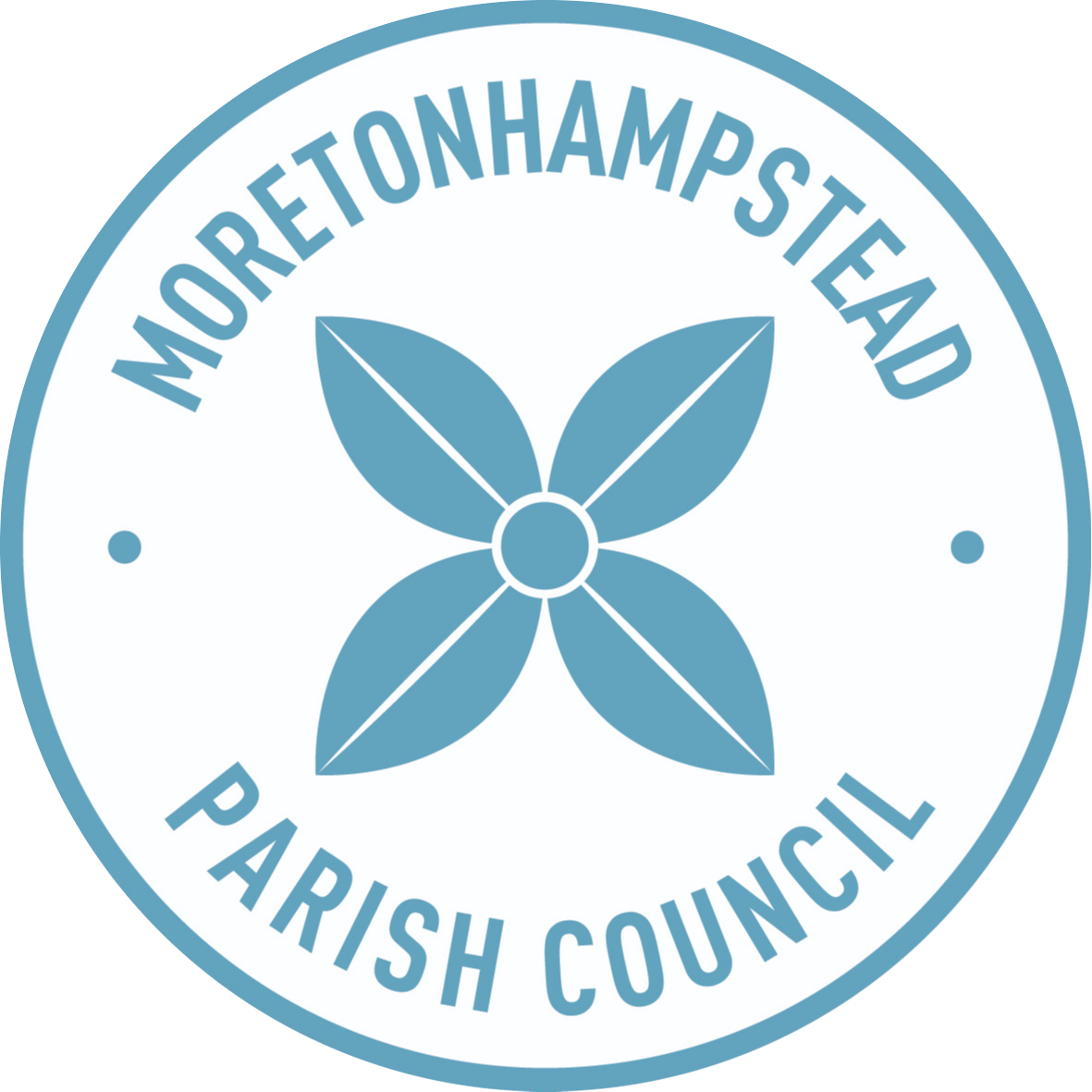 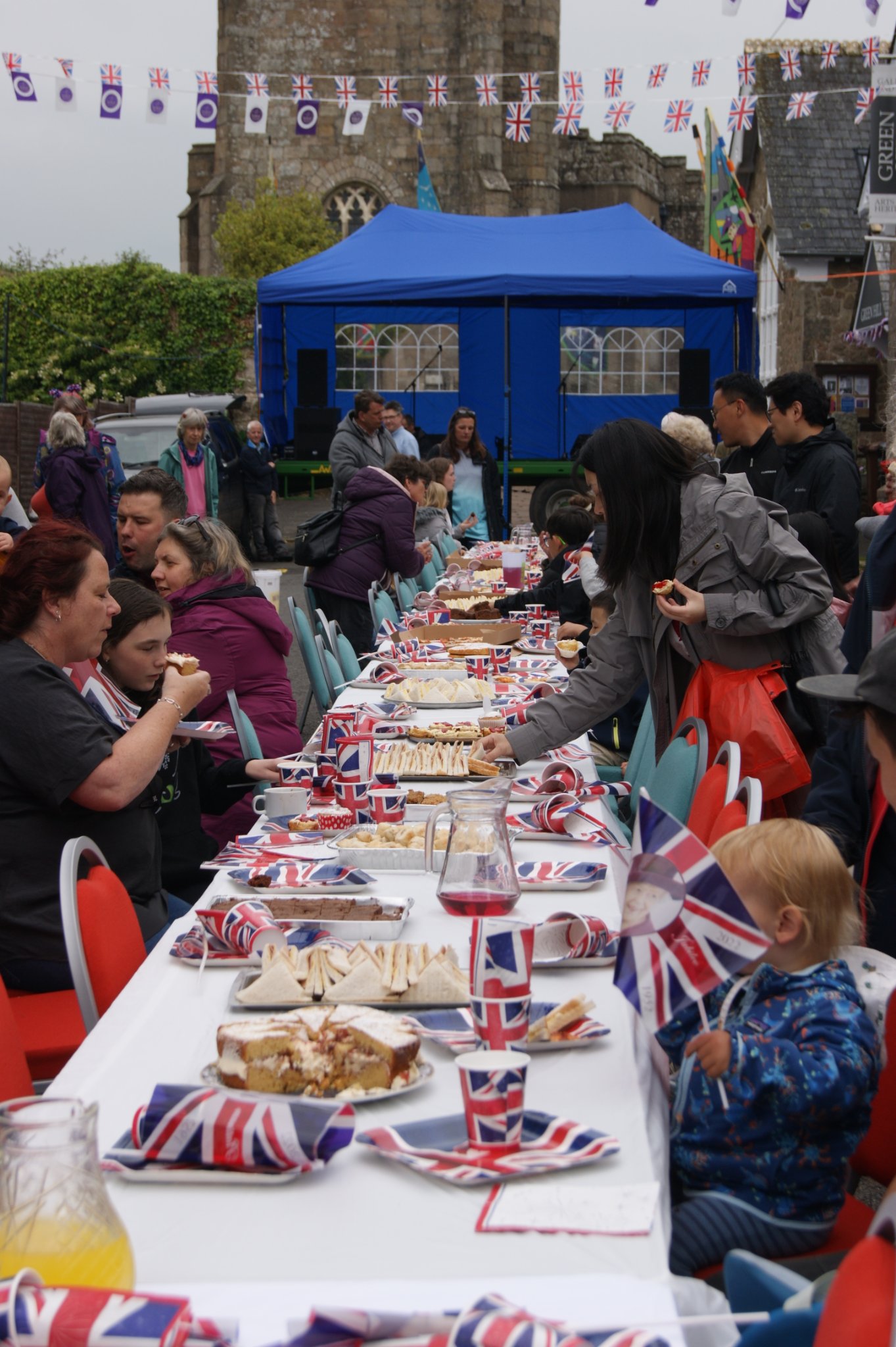 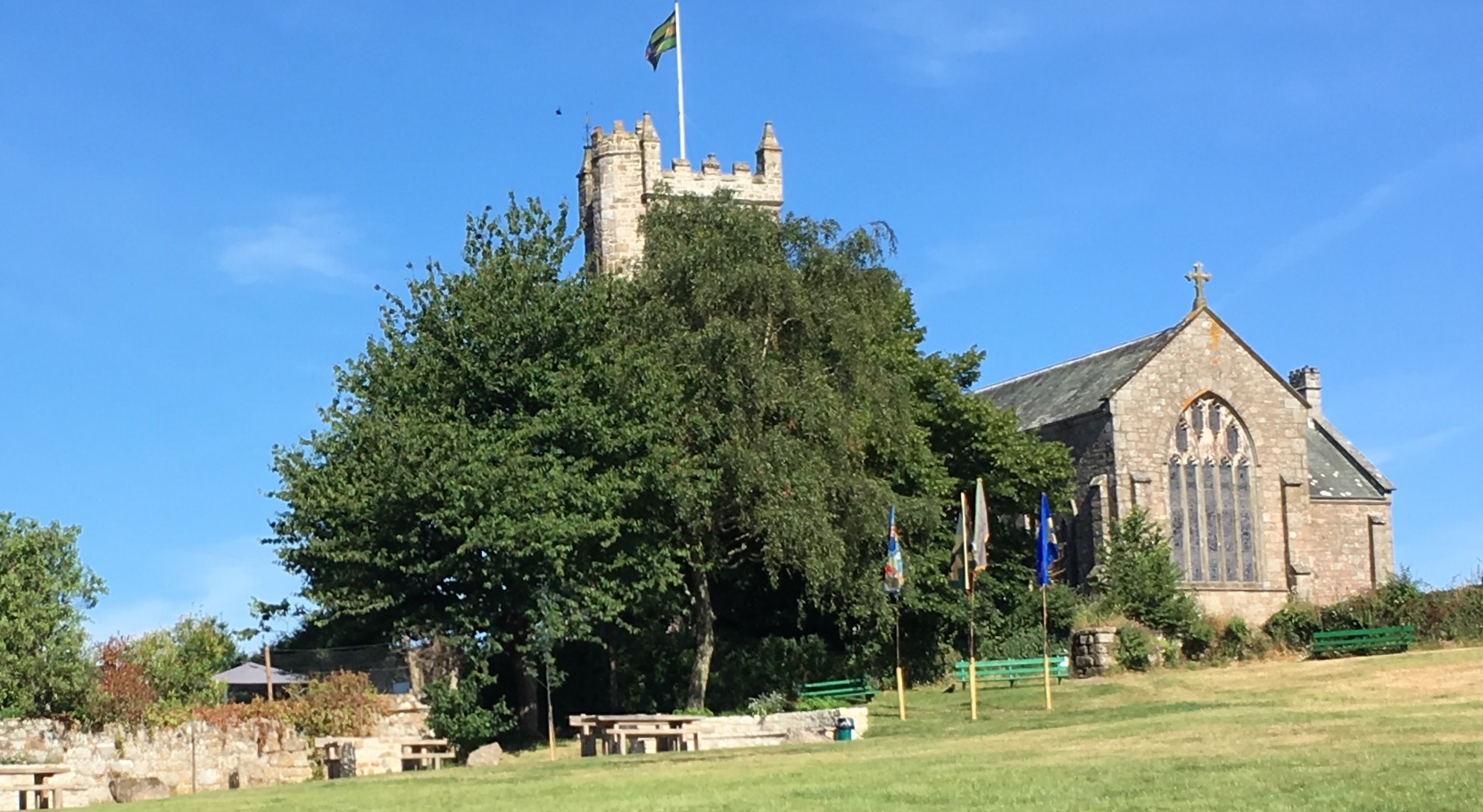 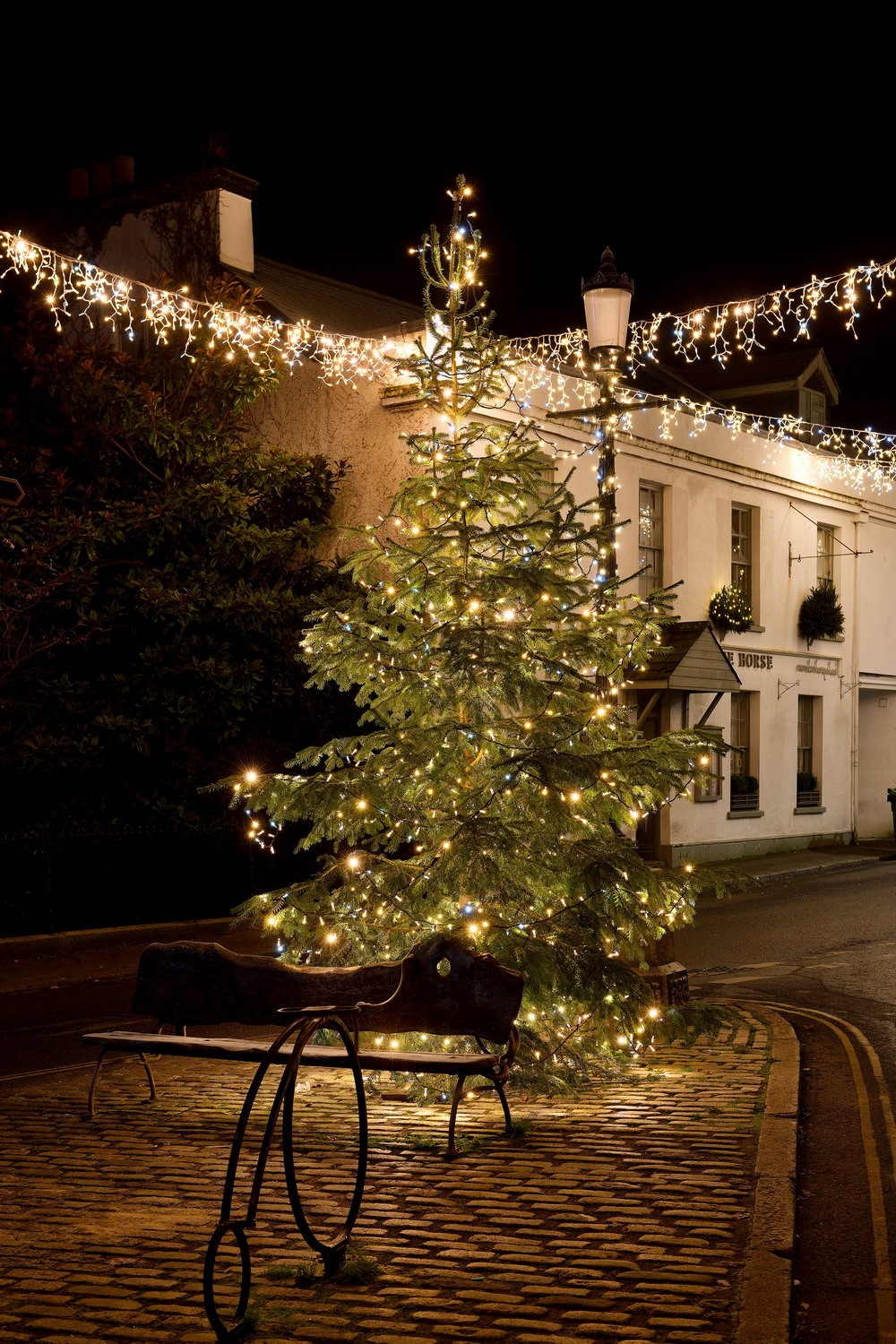 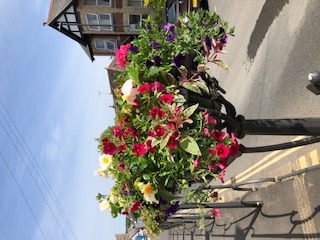 What does the Council do?
What does the Council do?
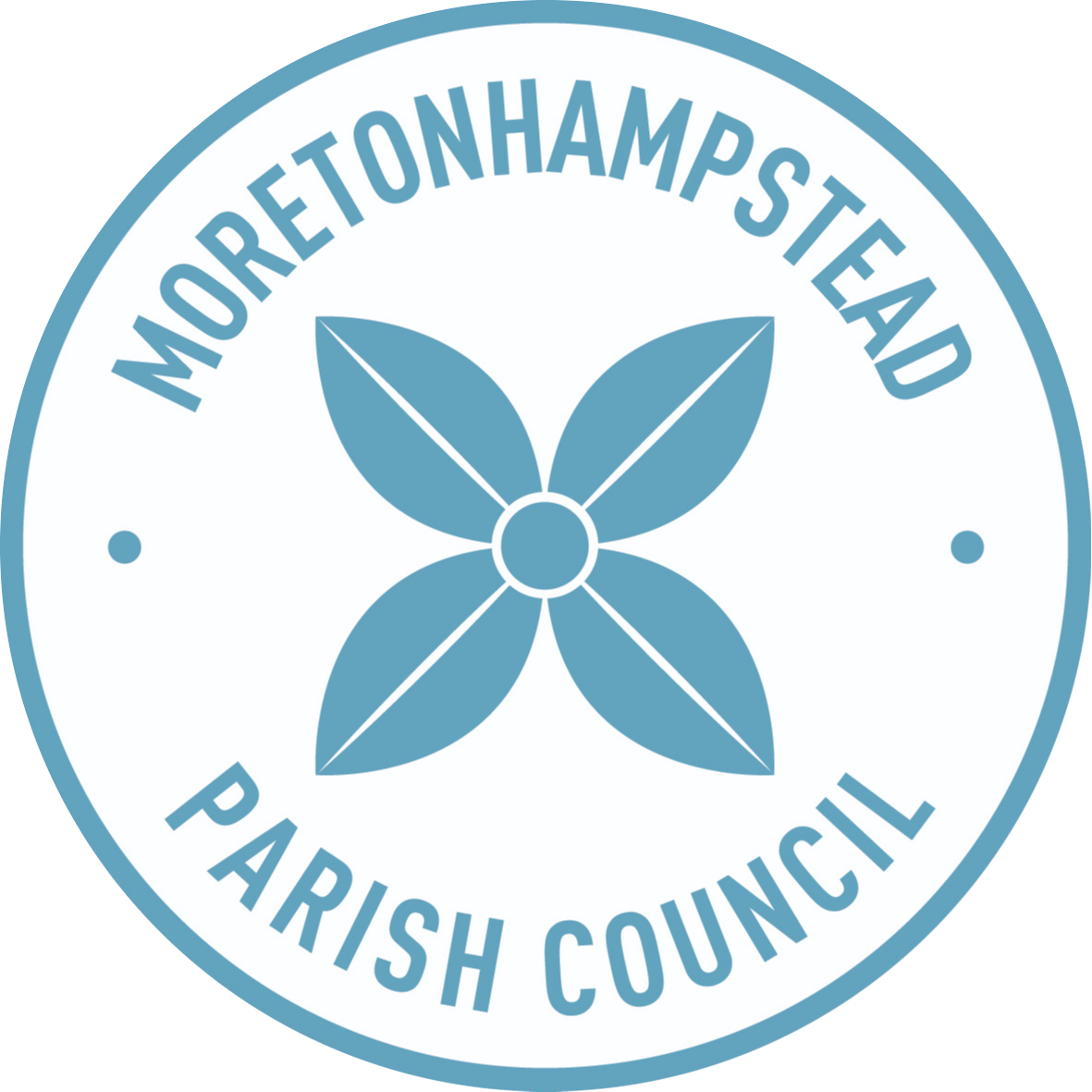 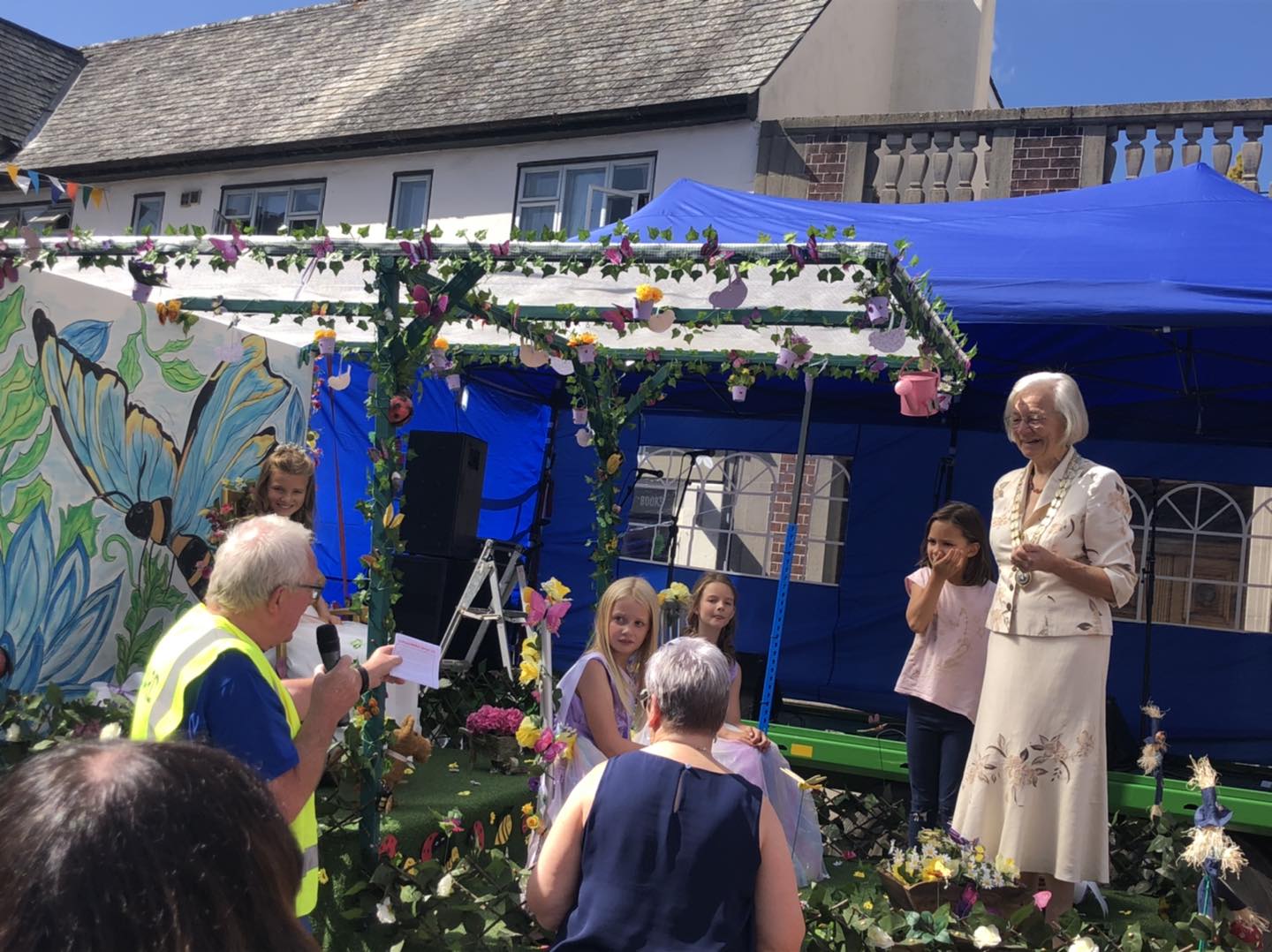 Involved in Community Events
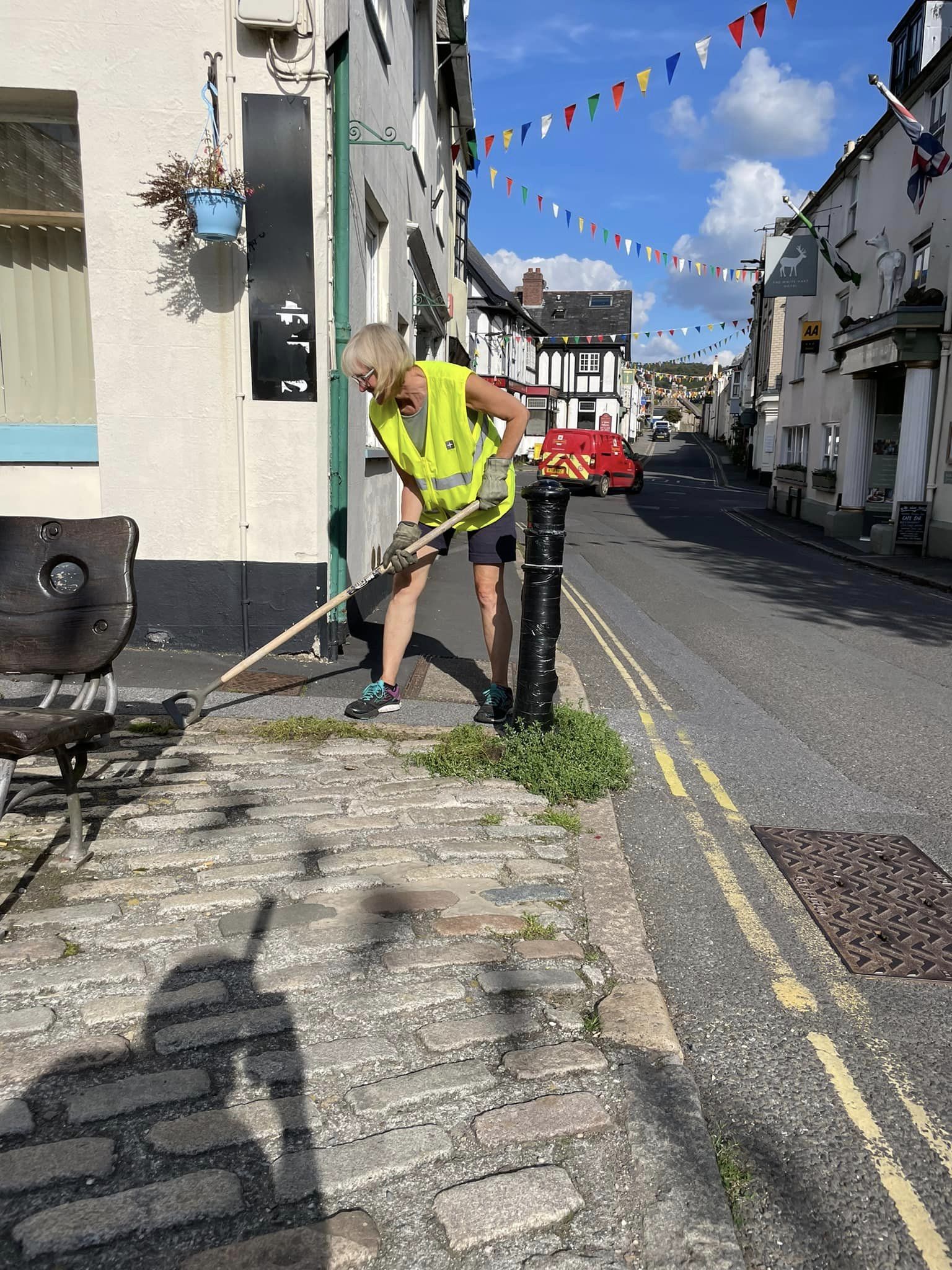 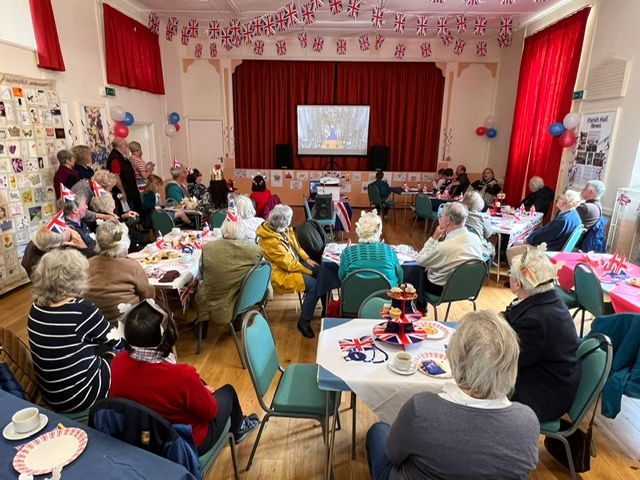 Organise Litter Picks and Tidying events
Cream Tea for King’s Coronation
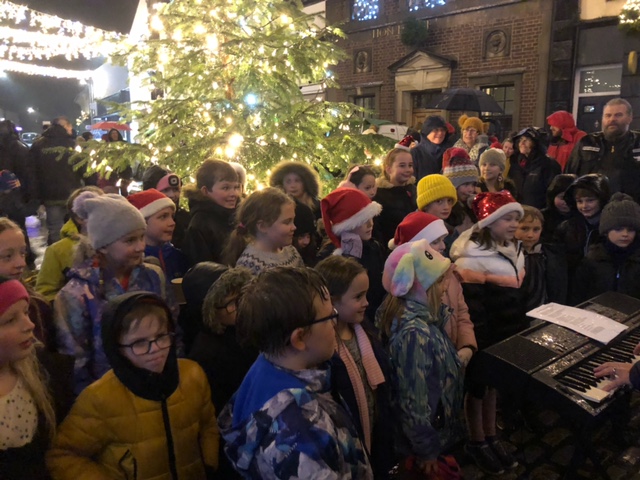 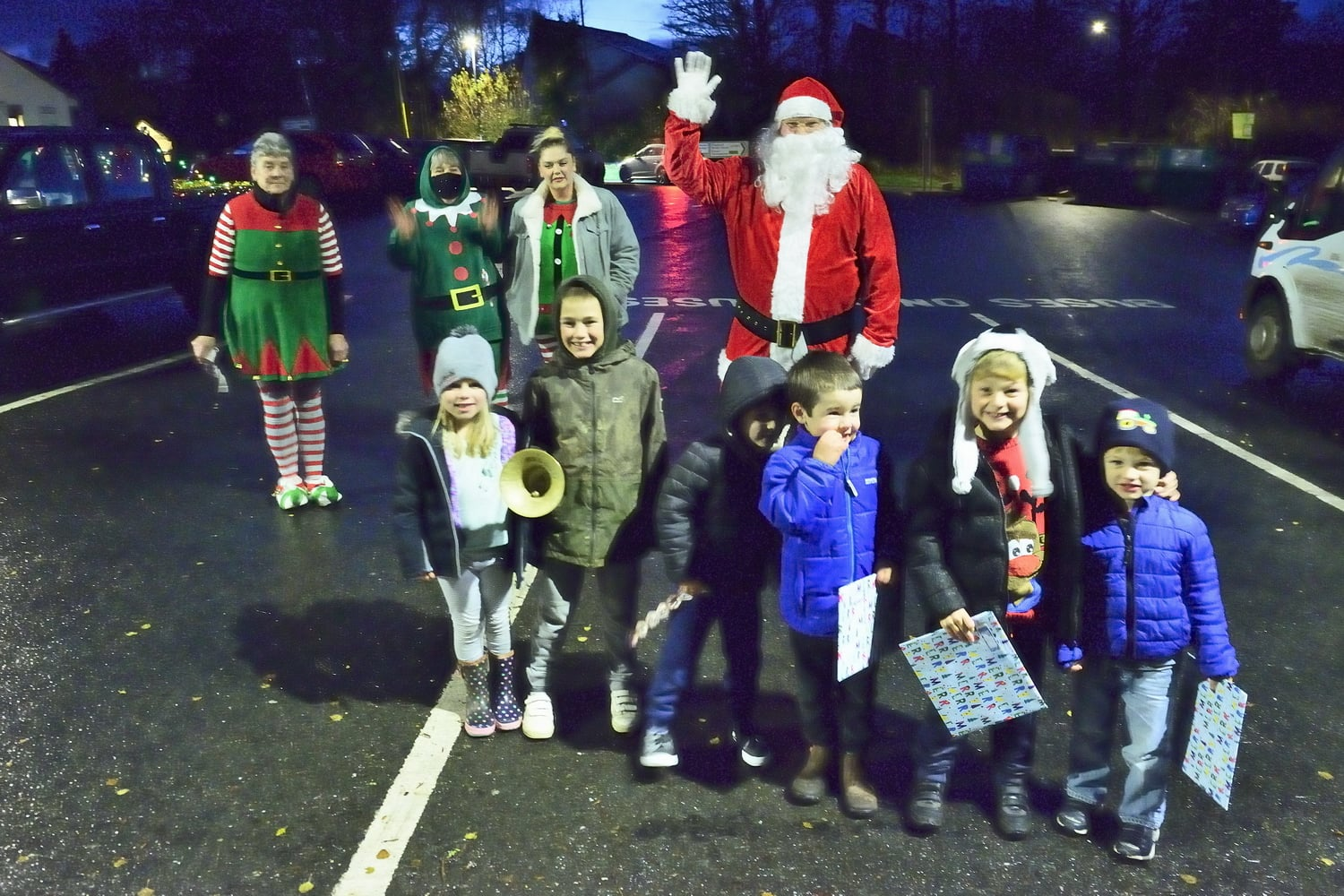 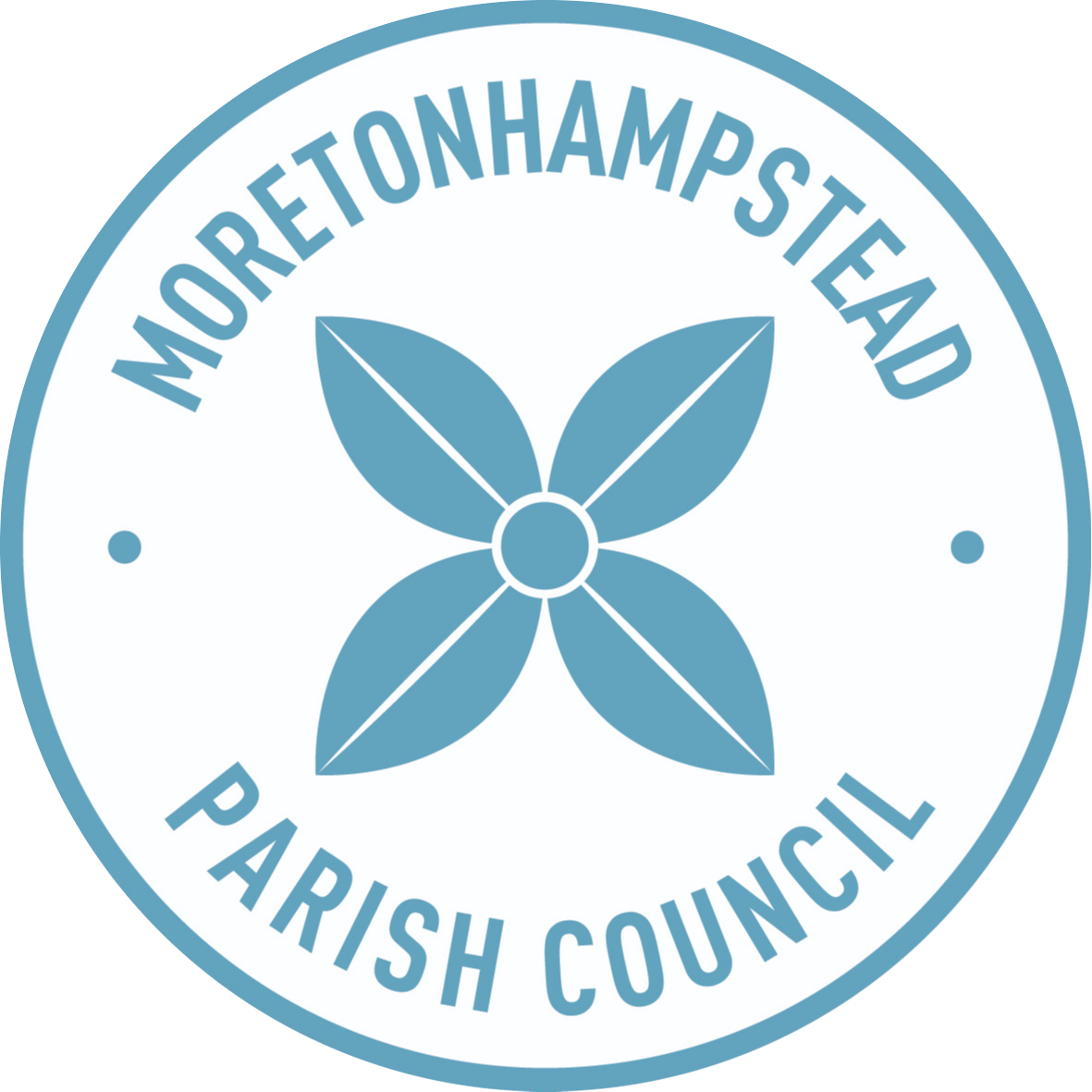 Christmas Celebrations
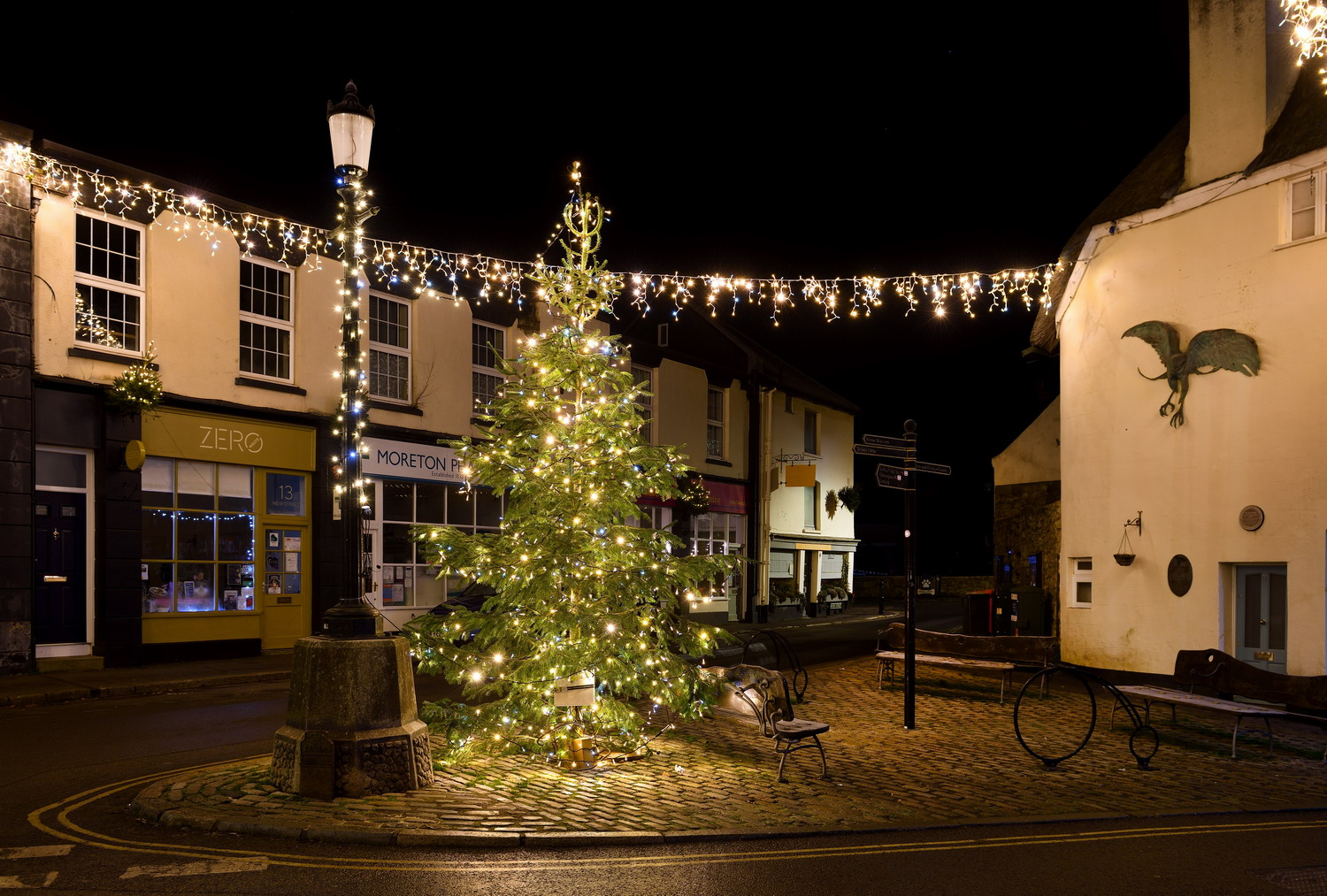 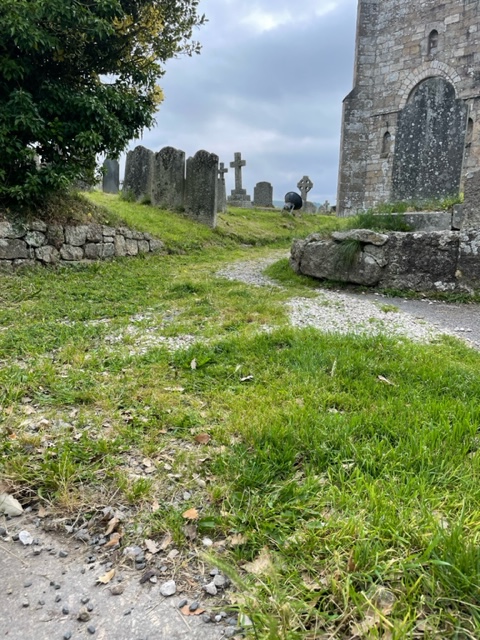 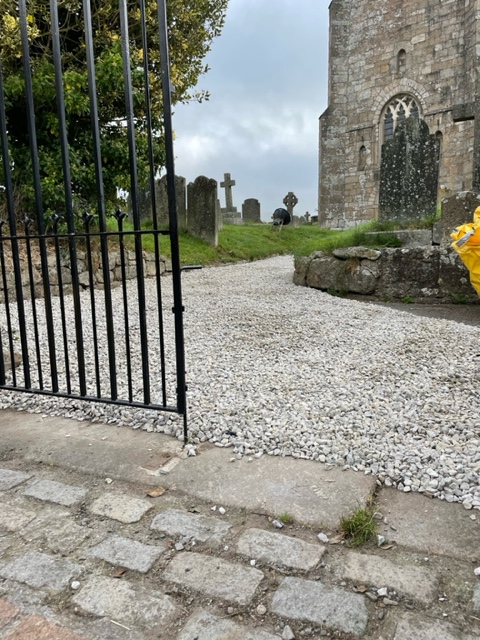 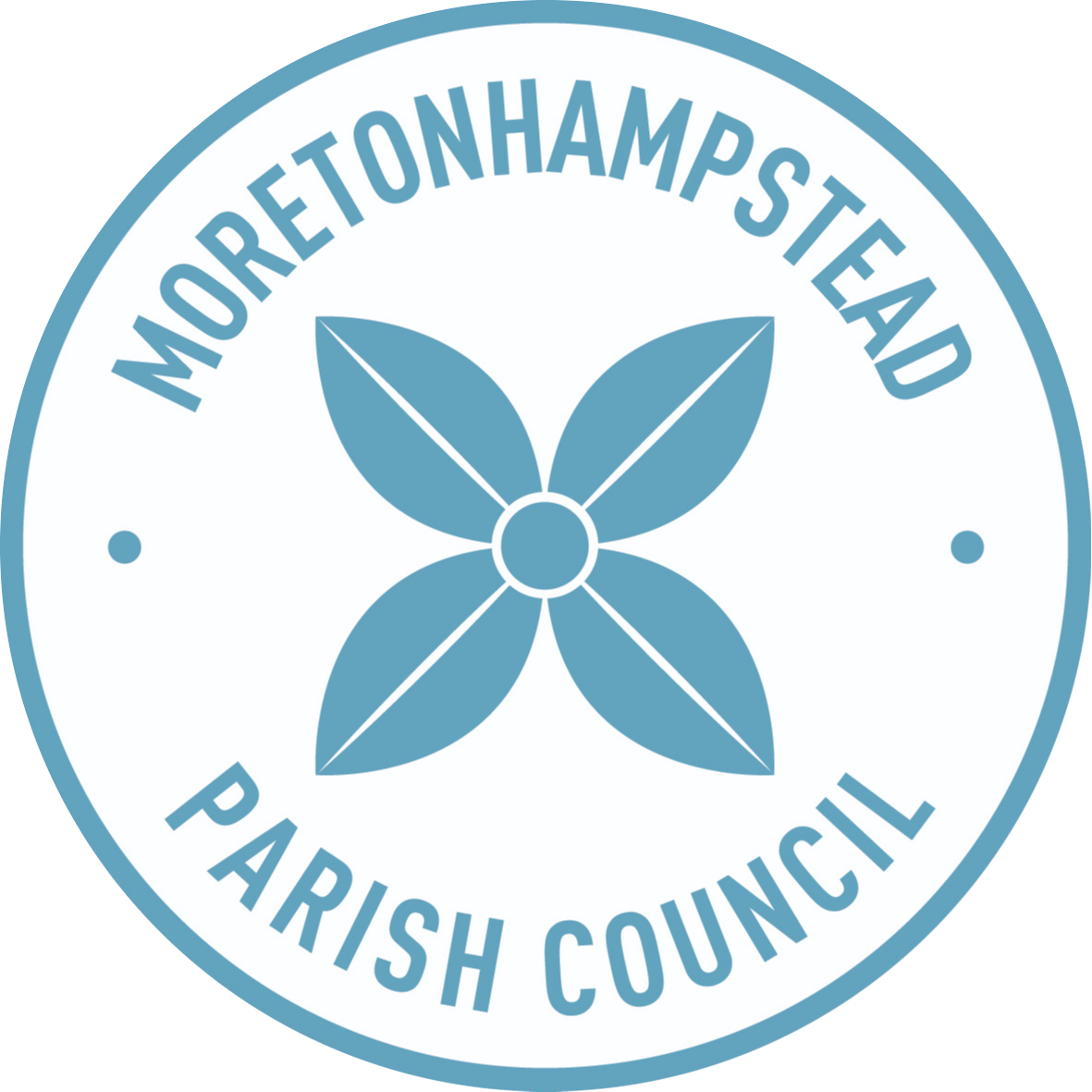 Restoring the Churchyard Paths
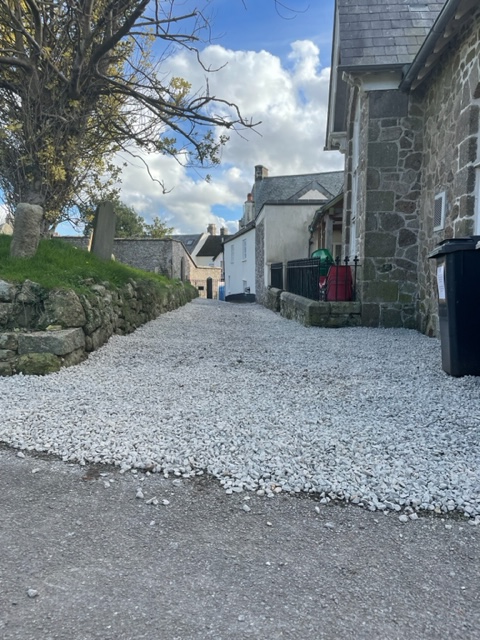 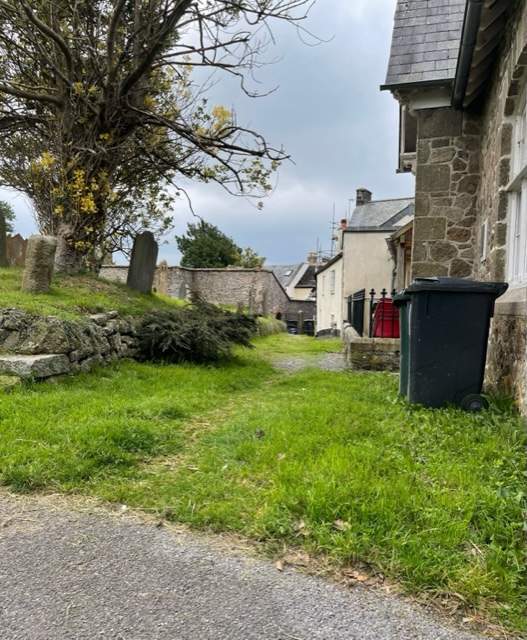 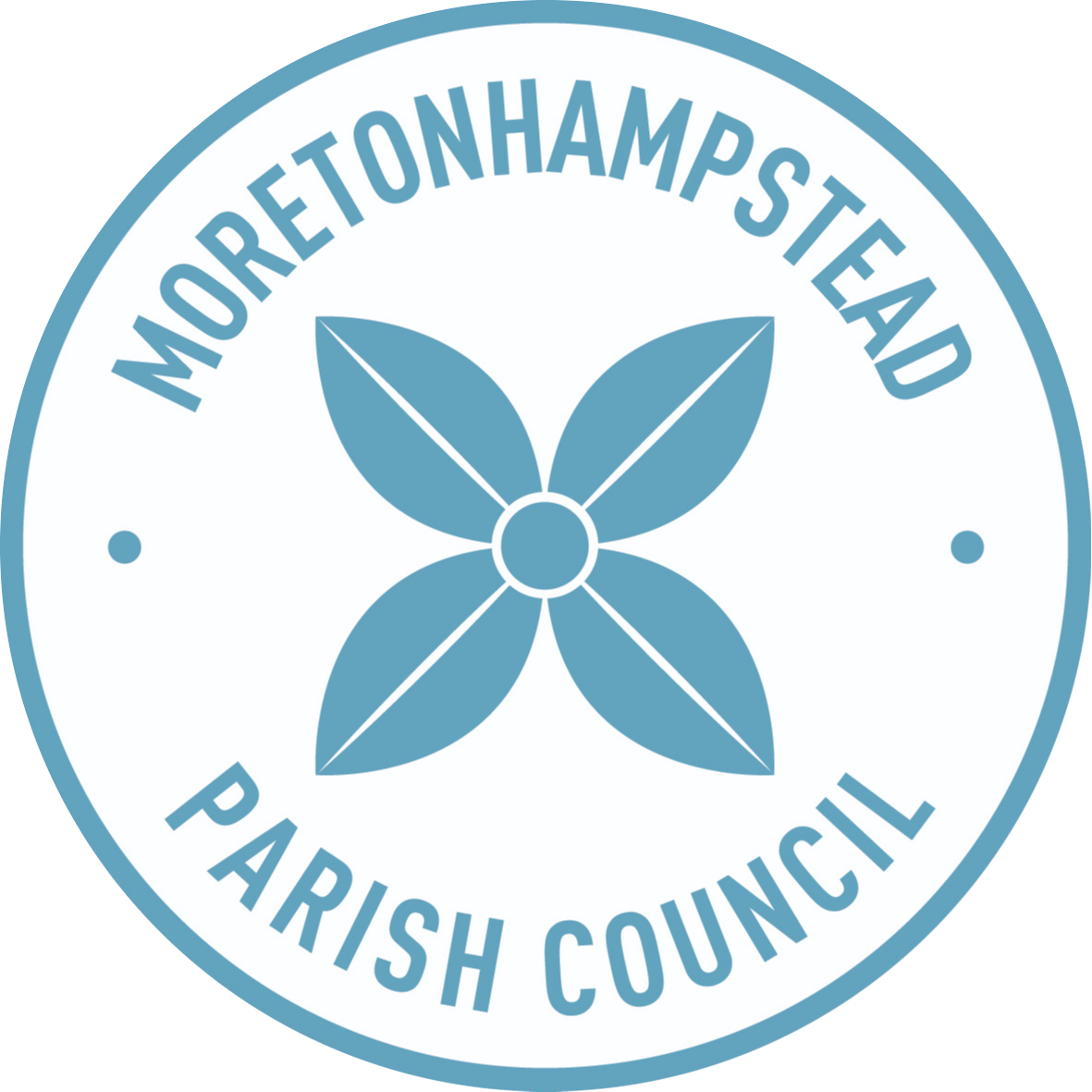 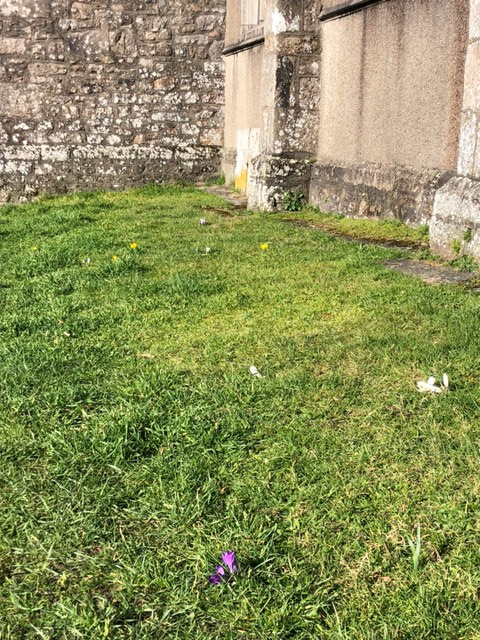 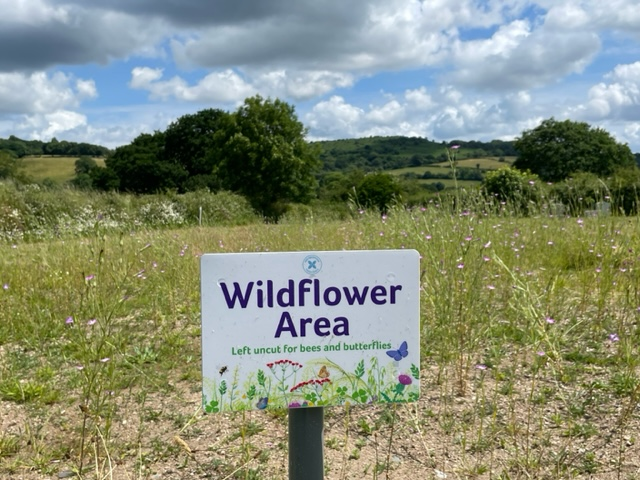 Biodiversity Projects in the Churchyard
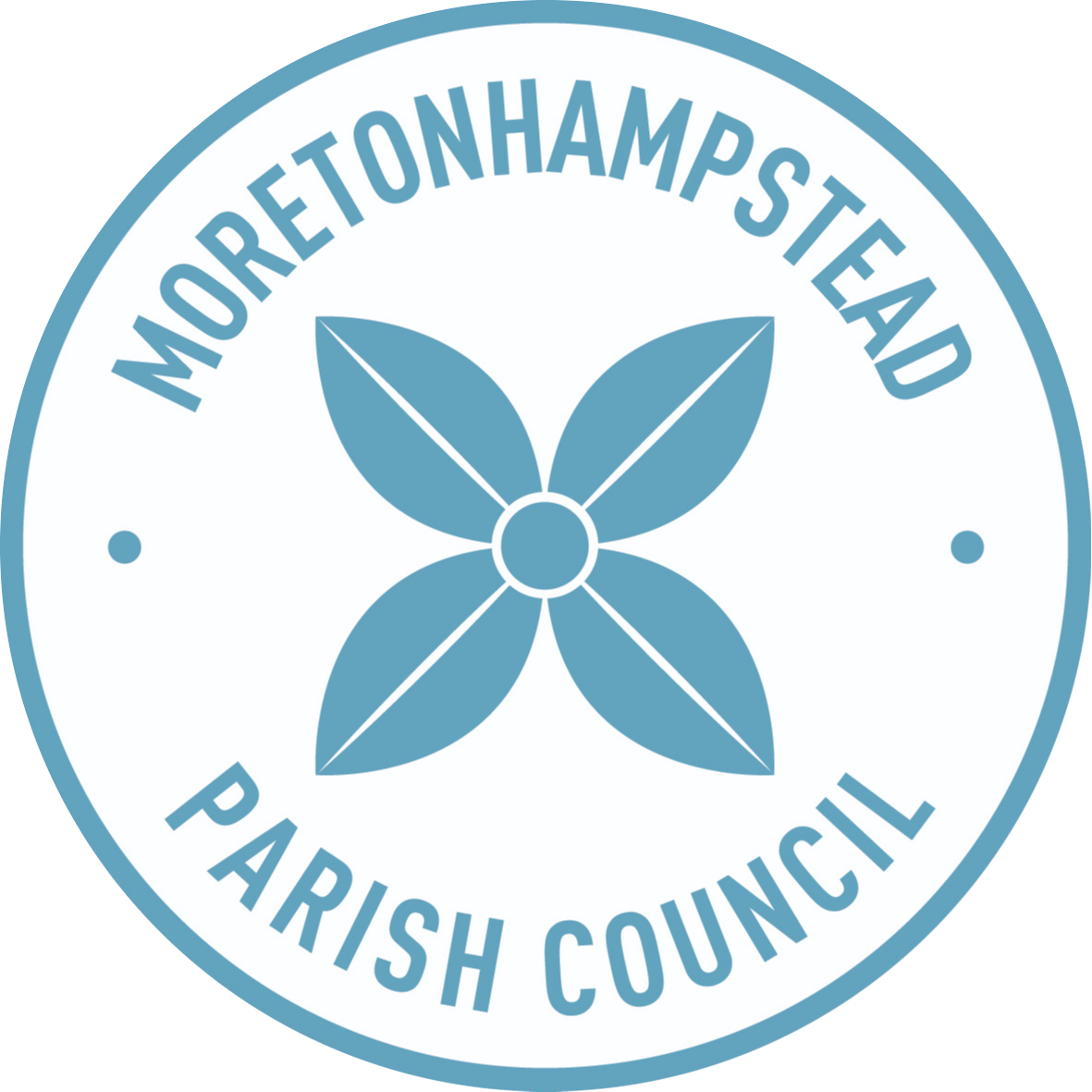 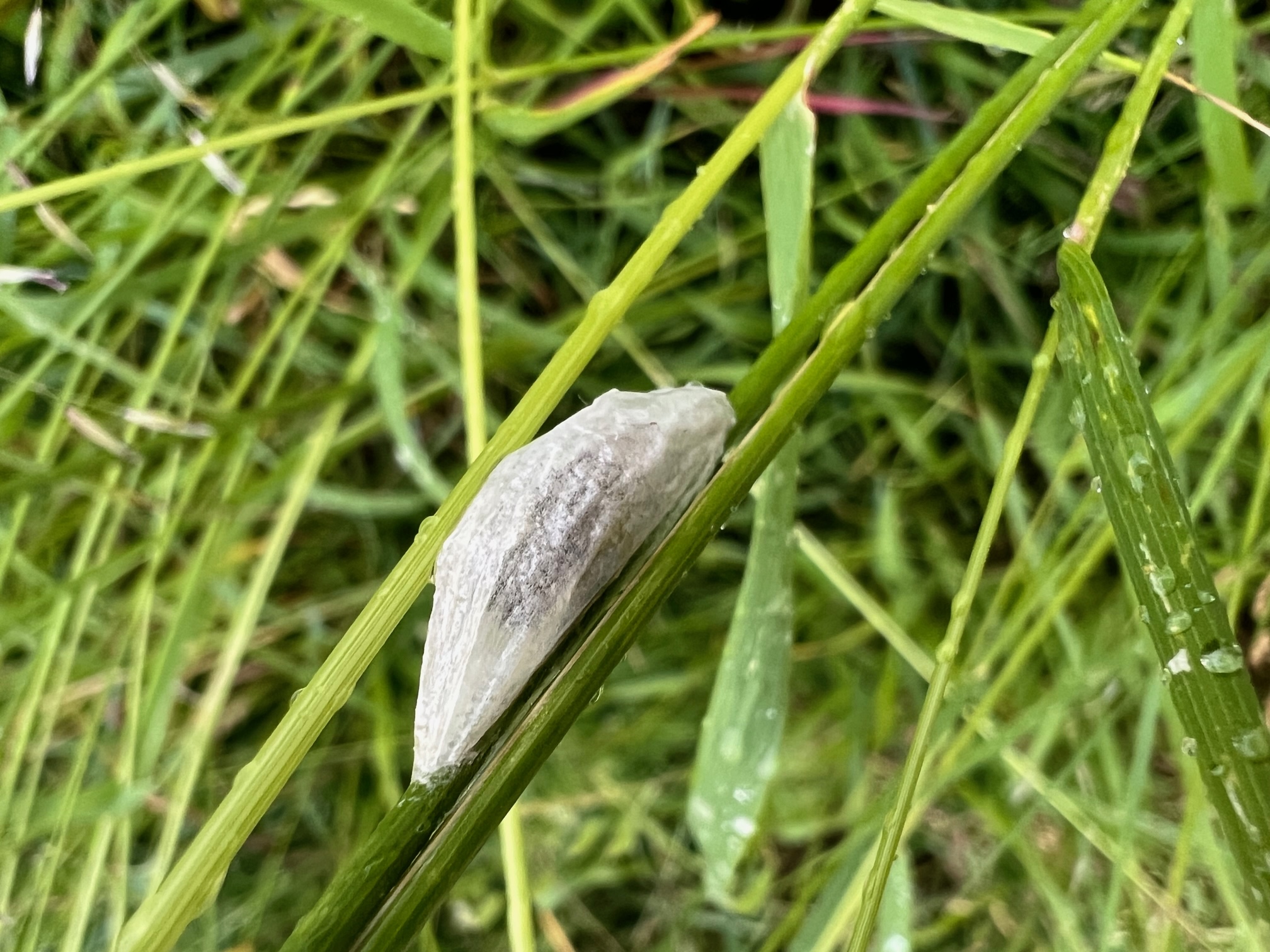 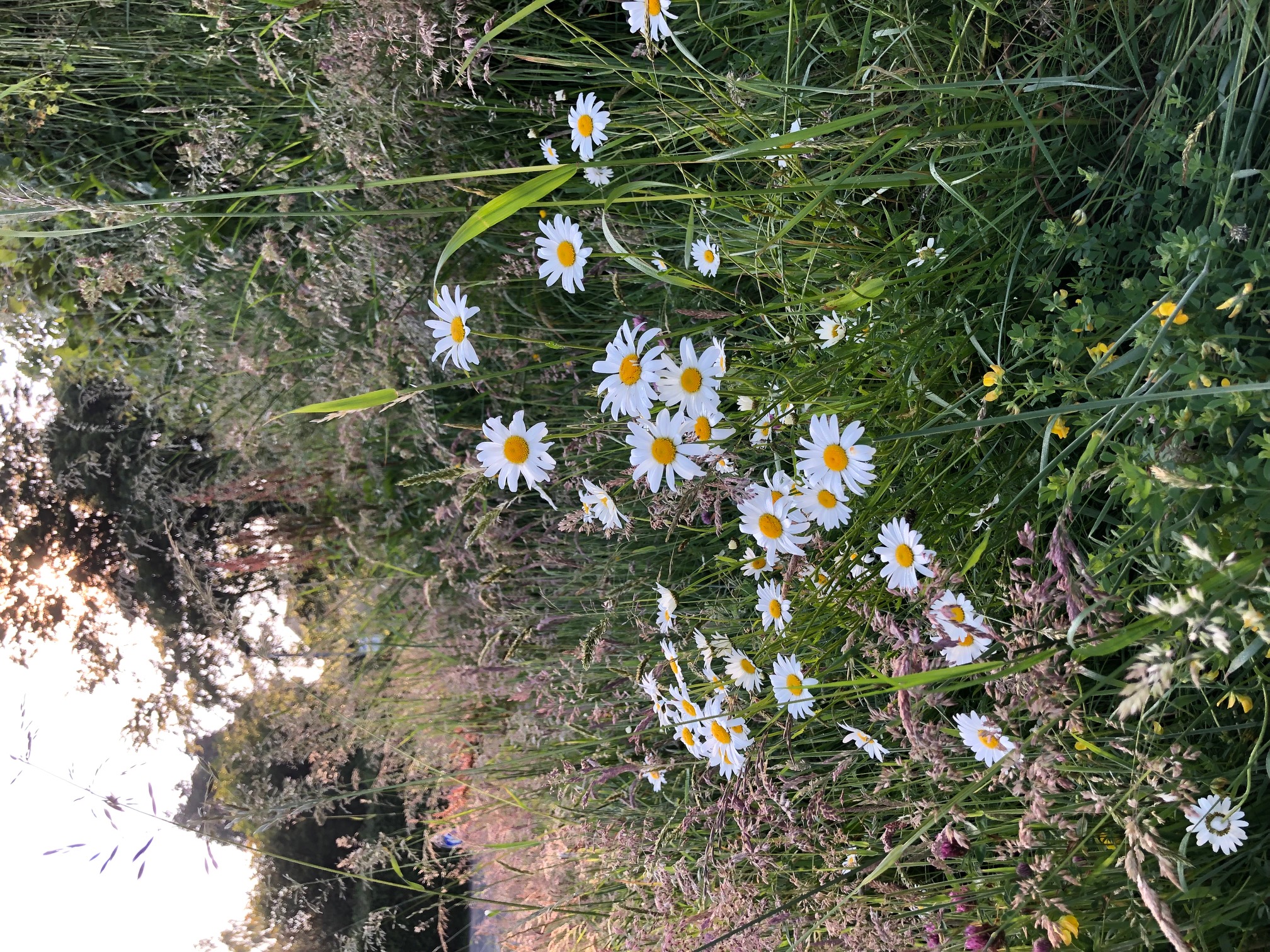 Biodiversity Projects by the Roadside
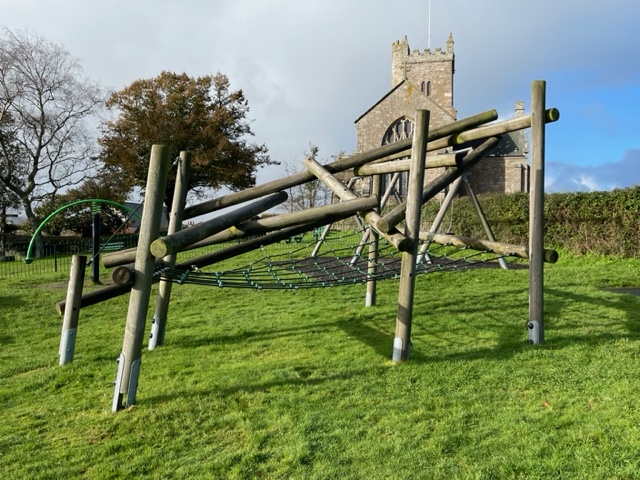 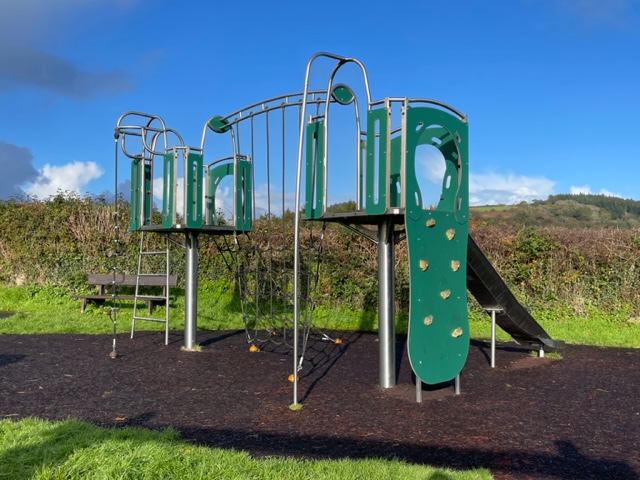 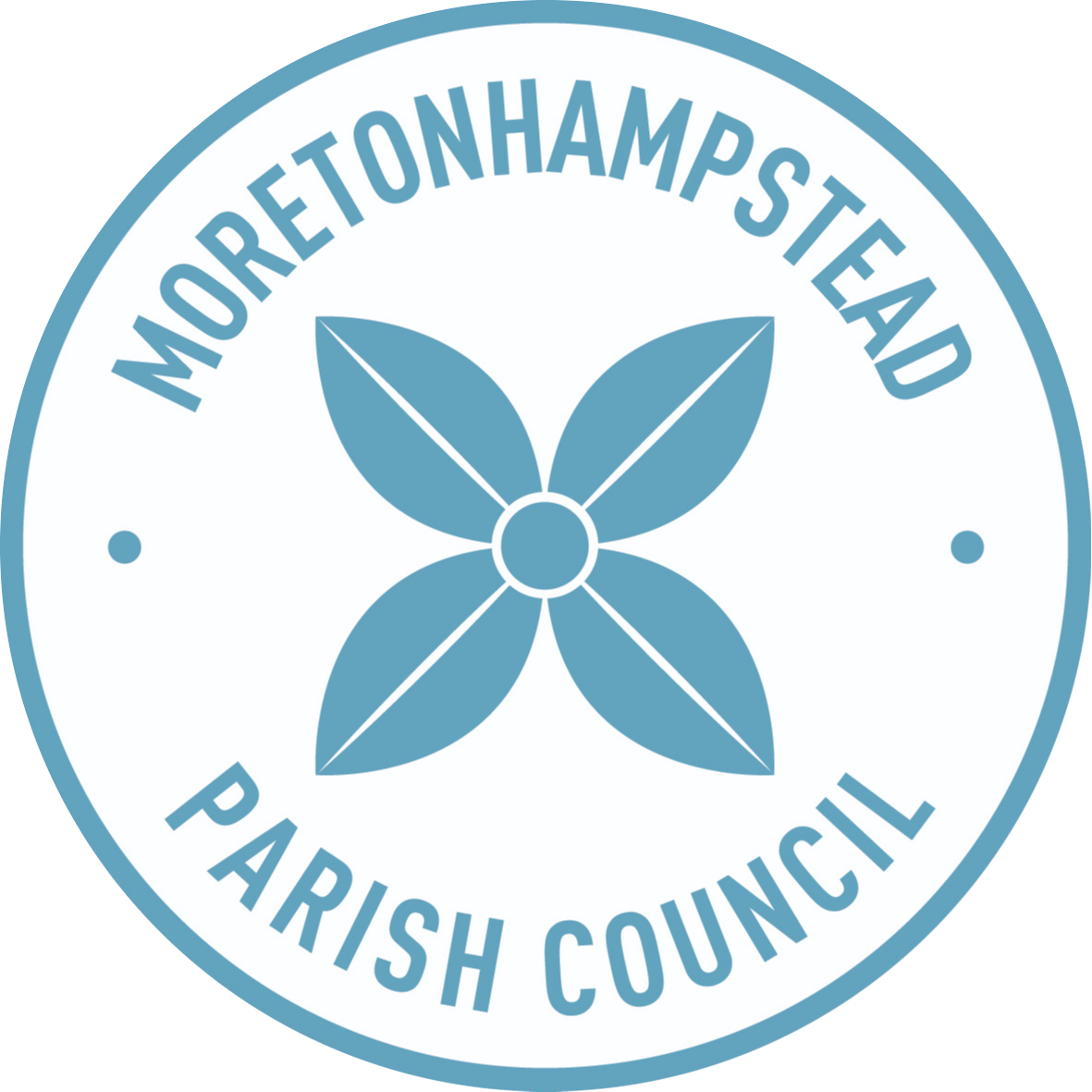 Look after the Playpark
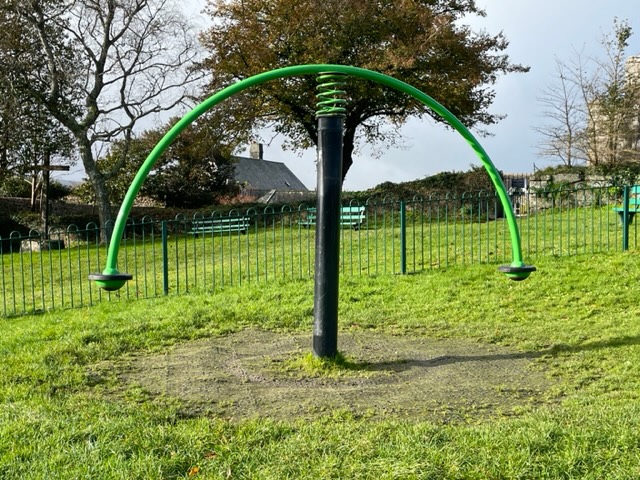 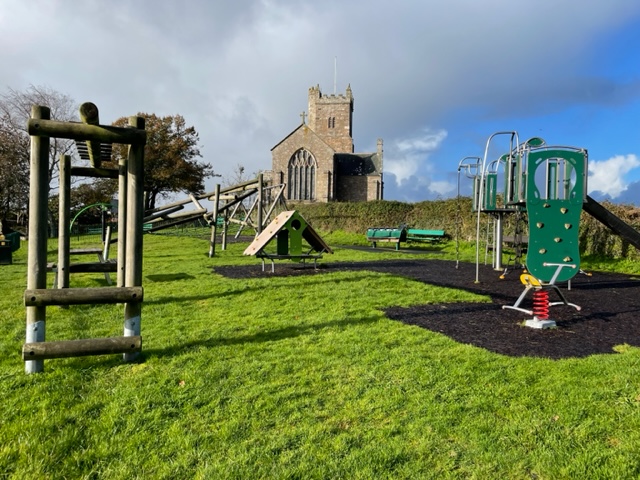 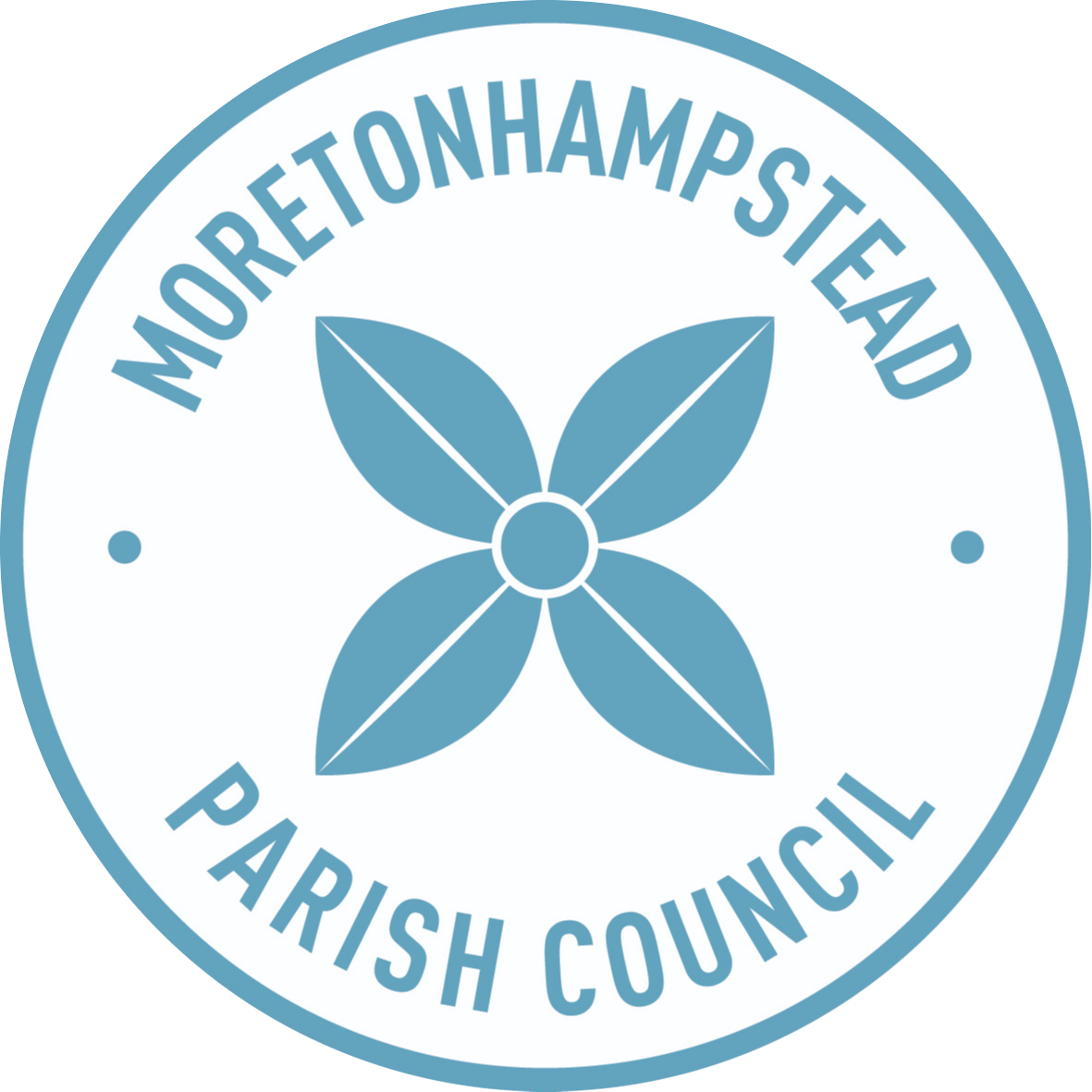 Councillors
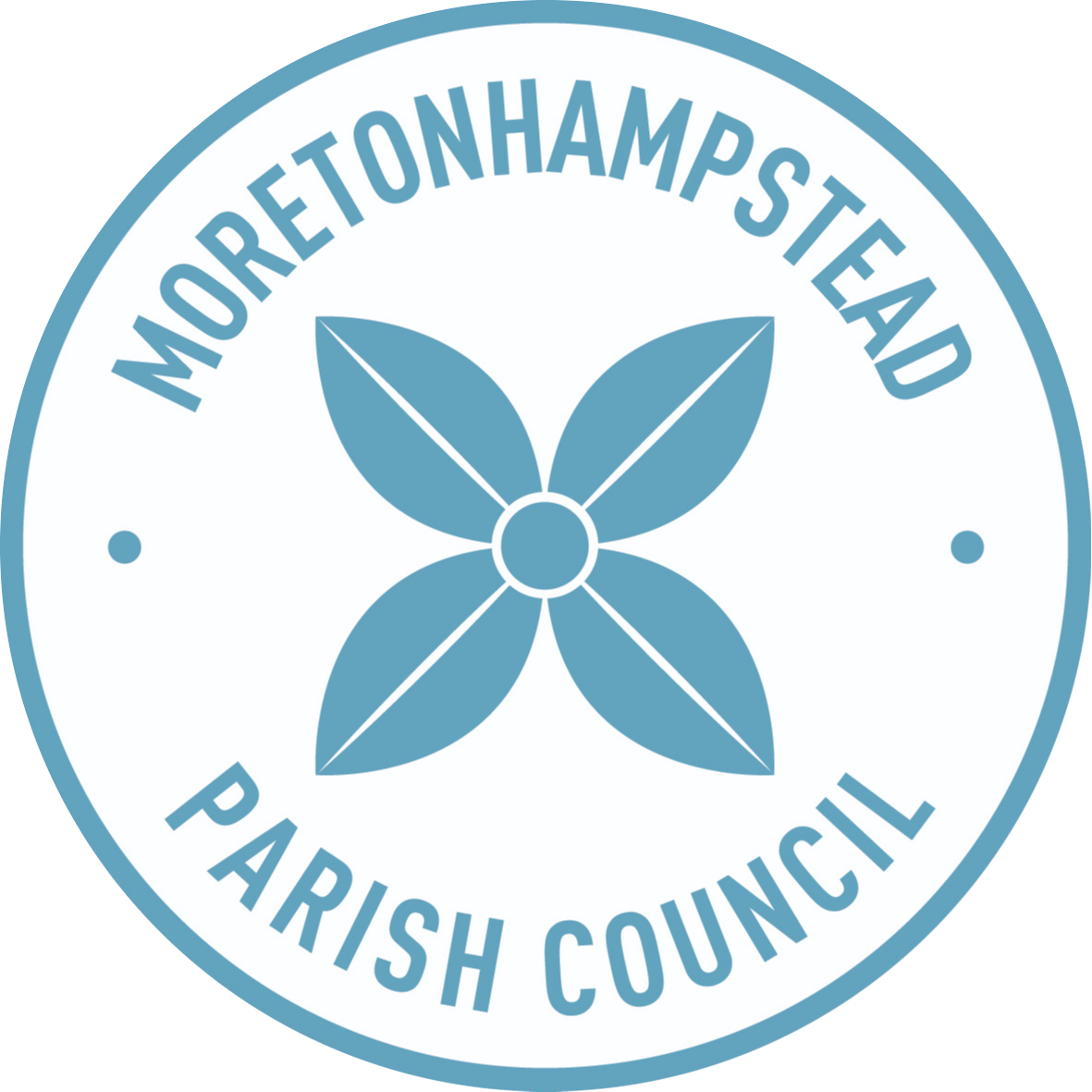 Clerk
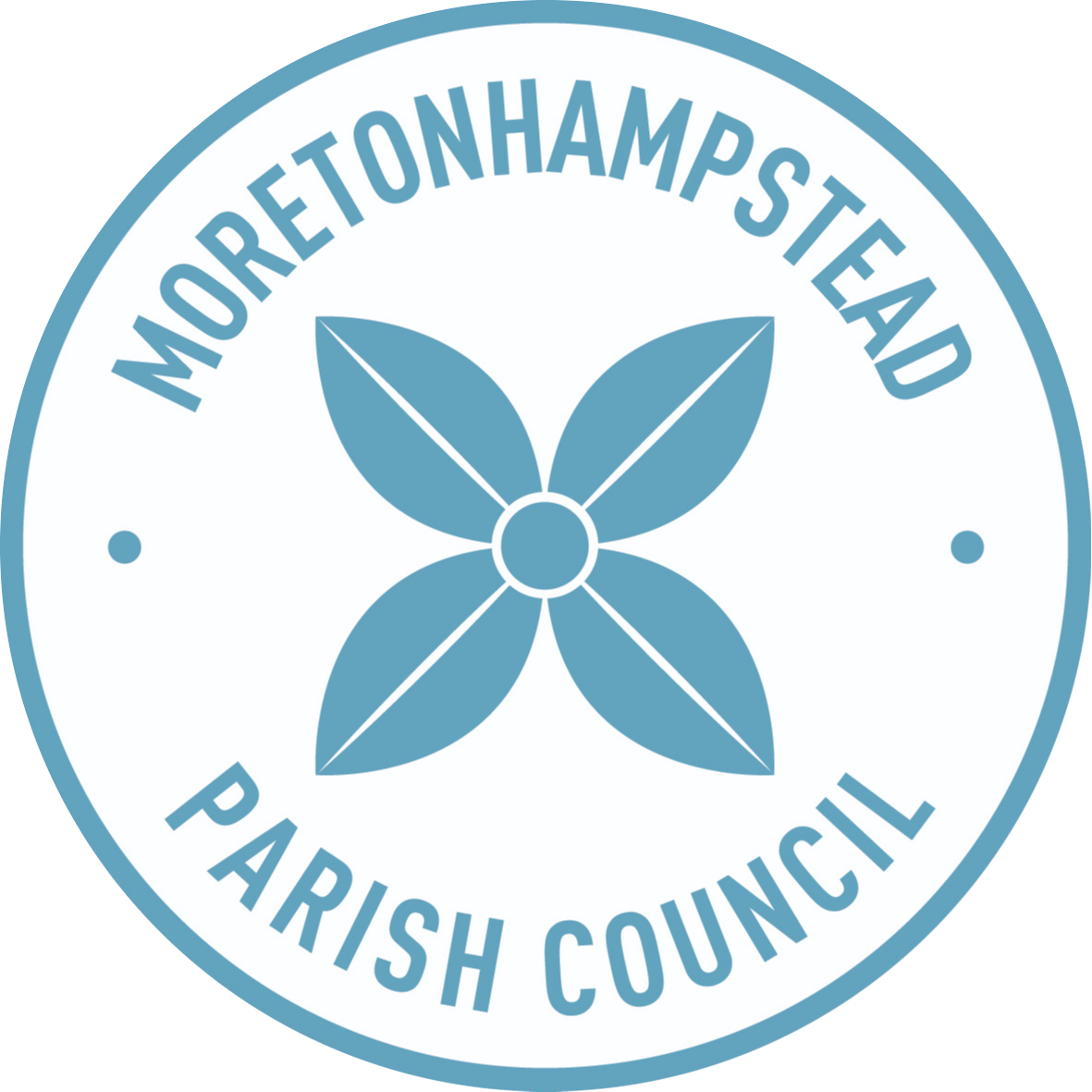 What do you know about the parish?
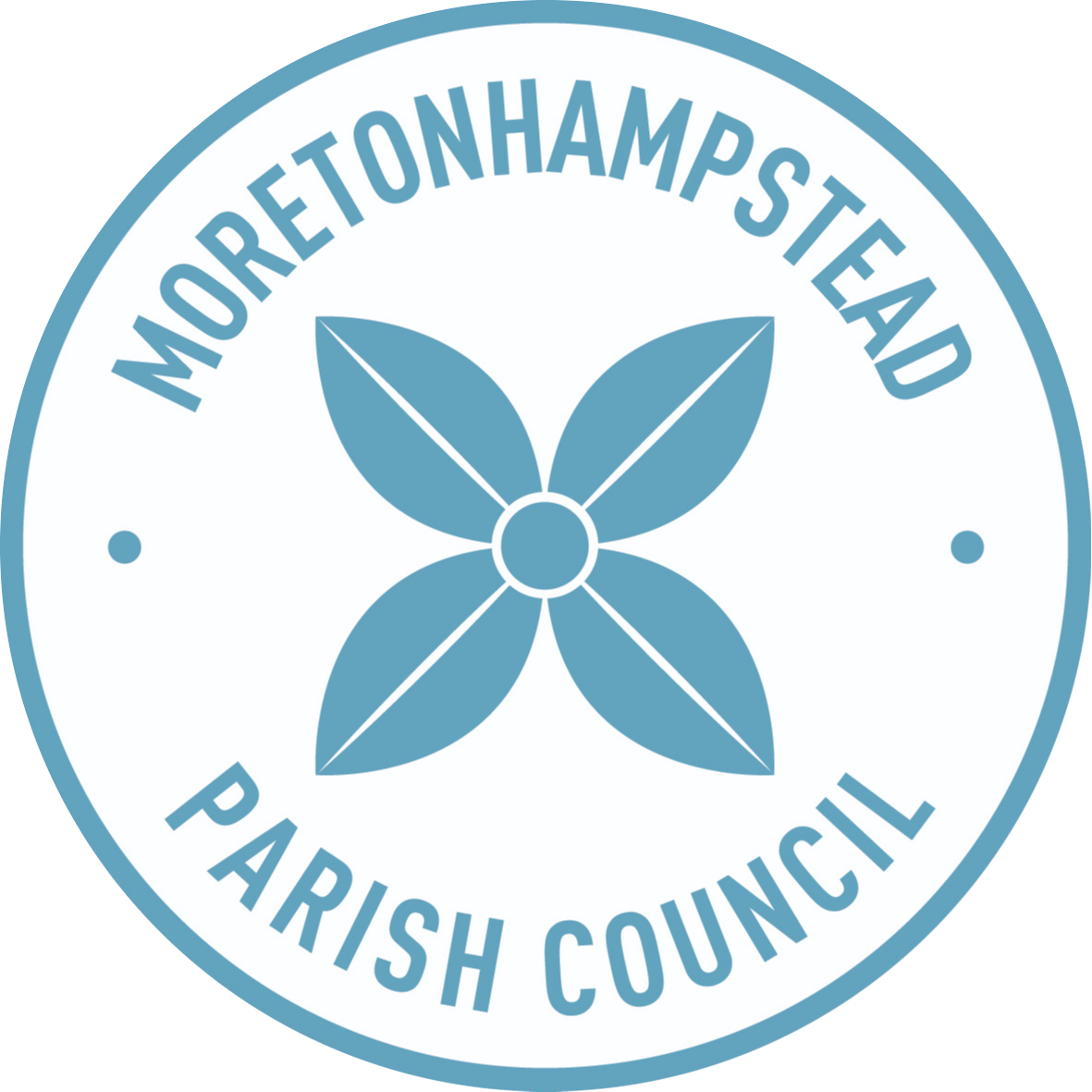 What do you want?The Parish Council works for you!